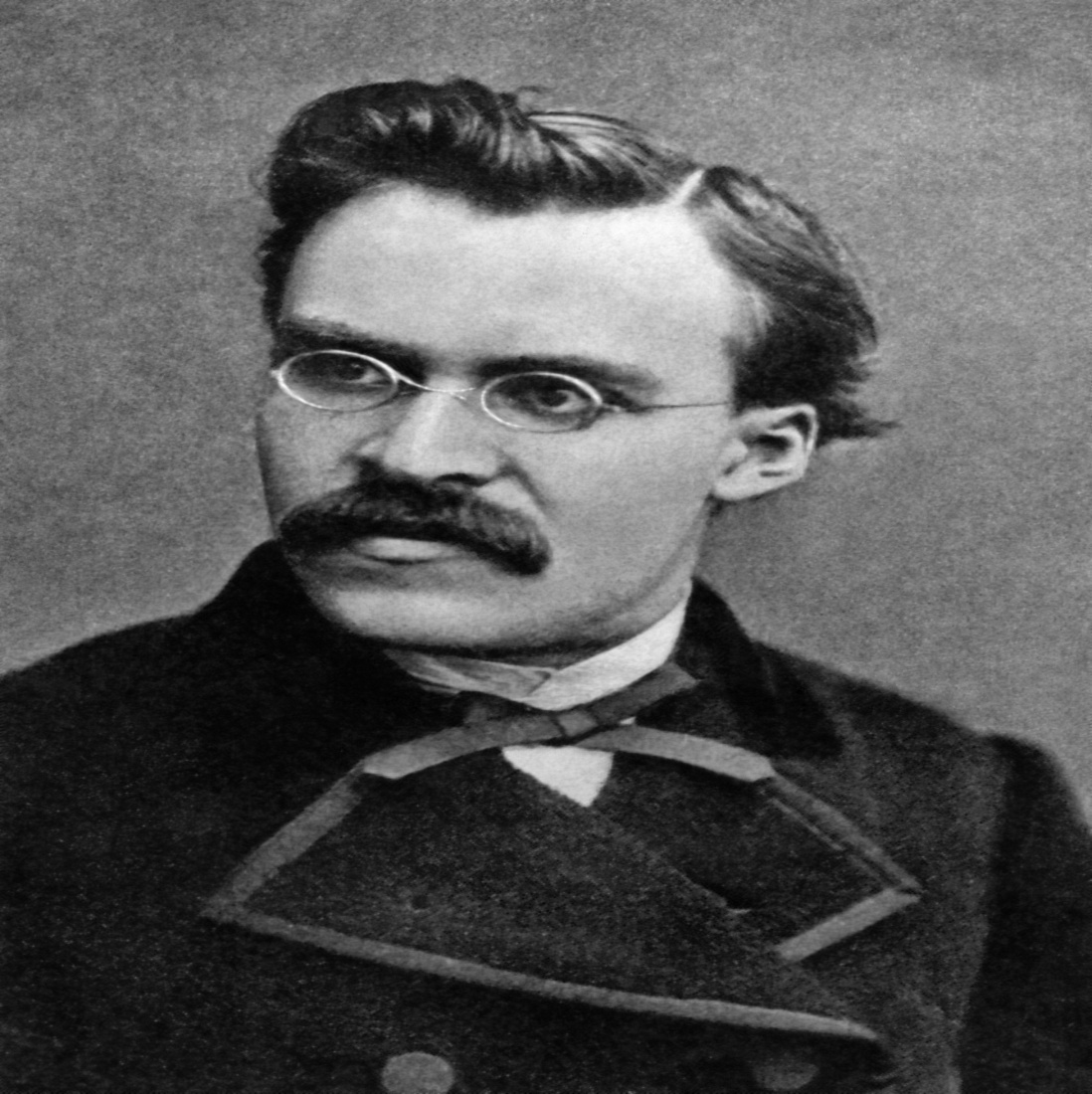 Fridrih Niče(1844-1900)
Autor: mr Gorana Đudurović Praštalo
Nihilizam
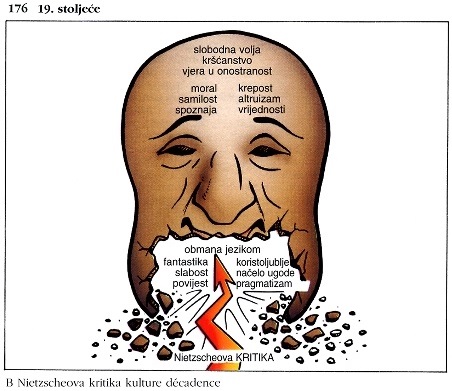 Niče negira vladajući, dominantni moral, te sve one koji su do takve situacije doveli (Sokrat, hrišćanski moral) .
smatra da se iskvarila prvobitna umjetnost i sistem ponašanja
-imoralizam-sve iskrivljeno treba uništiti, prevrednovati sve vrijednosti
Ničeovo stvaralaštvo
Tri perioda u razvoju Ničeove filozofije
1. Pod uticajem Šopenhauera i Vagnera-umjetničko doba
Djela ove faze su „Rođenje tragedije iz duha muzike“
-predsokratovska kultura antičke Grčke ispravno je odražavala bit života i bila istinsko razdoblje stvaralaštva
Počivala je na skladu dva elemenata-
Diоnizijskom elementu (snaga, nagon, strast…- prikaz u muzici i apolonski (apolinijski) razum, smirenost, pravilnost-prikaz u arhitekturi 
Tragedija-apolinijski izraz dionizijskih težnji
Sokrat- početak dekadentne kulture 
Naglašavanje apolonskog elementa, prevlast racionalnog nad neracionalnim
Ničeovo stvaralaštvo
2. Pod uticajem pozitivizma, naturalizma, evolucionizma (Konta, Darvina, i Spensera)
3. Ideja natčovjeka-želja da se prevlada naturalistička antropologija i odijeli čovjek od životinje
Ničeova djela
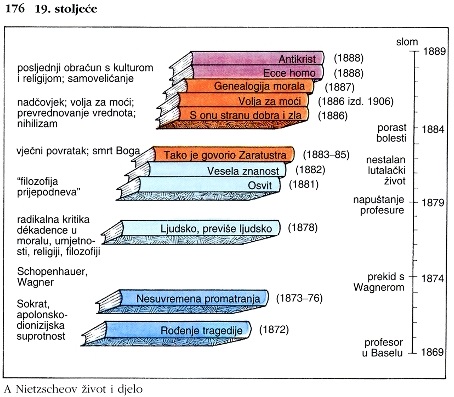 “Rođenje tragedije iz duha muzike“,
 „Tako je govorio Zaratustra“ 
„Volja za moć“
„S one stane dobra i zla“…
Moral
Niče je smatrao da svijetom vlada iskrivljeni moral koji zatire ono što čovjek doista jeste.
Hrišćanstvo najviše utiče na iskrivljavanje morala-trpljenje, pasivnost i nuđenje spasa izvan ovog svijeta
-jedina ispravna podjela ljudi je na jake i slabe-dobro je sve ono što ojačava, sve što oslabljuje je loše…
-trebaju vladati jaki, gospodari, 
-stado pokušava sputati jake
Herojski optimizam
Volja za moć predstavlja ničeovski voluntarizam
-Svijetom ne vlada logos, um nego vlada haos
-Osnova našeg ponašanja je volja za moć.
Svi žele moć i žele je što više, a razlika je u tome što neki ne žele to priznati ili  je ne mogu dobiti pa lažu da je zapravo i ne žele.
Ideja volje za razliku od Šopenhauera vodi u optimizam, ona ne vodi u patnju, već do prelaženja i nadrastanja u natčovjeka
Istina
Istina
 -nije čvrsta i objektivna kategorija i nije utemeljena na razumu
-„Istina je relativna i treba da služi životu.“
„Istina je vrsta zablude bez koje određena vrsta živih bića ne bi mogla živjeti.“
Natčovjek
Natčovjek može srušiti staru kulturu; 
On je sposobniji, kreativniji, vitalniji i odlučniji od ostalih.
Običan čovjek pri teškoćama se nada da će one proći i to ga tješi, a natčovjek radosno pristaje  da se svi napori i patnje ponove. 
Natčovjek voli svoju sudbinu.
Vječno vraćanje istog
Vječno vraćanje izrazitije u etičkoj sferi nego u metafizičkoj
Samo natčovjek može podnijeti misao vječnog vraćanja
Umjetnost
-umjetnost –je vrijednija od istine zapravo „imamo umjetnost da ne bismo propali zbog istine“
„Bog je mrtav! Učim vas natčovjeku! Čovjek je nešto što treba prevladati
Niče nagovještava novo doba u odnosu na iskvarenu stvarnost:
-kamila-nosi breme starog iskrivljenog morala
-lav- slobodni duh koji se bori protiv zmaja (stare vrijednosti)
-dijete-igra se stvaranja, postavlja vrijednost natčovjeka
Istorija
-istorija mora da služi životu, glavni kriterijum je ovdje zdravlje
-život predstavlja jedinstvo koje se ne može dijeliti na spoljašnje i unutrašnje, kultura može postojati samo u jedinstvu stila 
treba znati  da se u odgovarajuće vreme nečeg sjećamo ili da nešto zaboravljamo
-neistorijsko je temelj naše egzistencije-u njemu se začinje život ali tek kroz istoriju čovjek postaje čovjek
-istorijsko obrazovanje čini da čovjek prestaje biti čovjek, postajući rob tuđih reči i tuđih mišljenja-bezvrijedan čovjek
-pored neistorijskog, istorijskog Niče razlikuje i nadistorijsko
Niče razlikuje tri osnovna pristupa prema istoriji-monumentalni, antikvarni i kritički
-u monumentalnom odnosu iz istorije se uzimaju njeni najsvjetliji trenuci koji treba da budu putokazi za budućnost
-u antikvarnom čitava prošlost se prihvata u cjelini, čuva i njeguje
-u kritičnom negatorskom istoriji se pristupa tako da bi se ona odbacila kao apsurd
-ono što je najviše i najplemenitije uopšte ne djeluje na mase
-šta je istorija drugo do prihvatanje stvari u koje ne može dospjeti
-istoriju podnose samo jake ličnosti, slabe na potpuno briše...
Ničeove misli
-„Država je najhladnija od svih hladnih nemani. I hladno laže: i ova laž gmiže iz njenih usta: ’Ja, država, ja sam narod’.“
„Bog je mrtav!”
„Kad ideš ženi, ponesi bič! ”
„Žena služi za odmor ratnika! ”
„Istina je vrsta zablude bez koje određena vrsta živih bića ne bi mogla živjeti.“
Literatura
Niče F. 2001. Tako je govorio Zaratustra. Novi Beograd: Neven
Niče F. 1986. O koristi i šteti istorije za život. Beograd: Grafos
Niče F. 1983. S one strane dobra i zla. Beograd: Grafos
Cimer R. 2010. Kapija filozofa. Beograd: Laguna.
Kuper D. E. 2003. Svetska filozofija. Novi  Sad: Svetovi.
Kunzmann P.,  F-P. Burkard F-P. i F. Wiedmann. 2001. Atlas filozofije. Zagreb: Golden marketing.